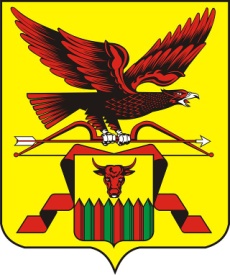 УПОЛНОМОЧЕННЫЙ 
ПО ЗАЩИТЕ  ПРАВ ПРЕДПРИНИМАТЕЛЕЙ 
 В ЗАБАЙКАЛЬСКОМ КРАЕ

«Мусорная реформа»
Часть 2
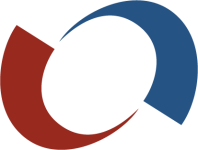 УПОЛНОМОЧЕННЫЙ ПО ЗАЩИТЕ  ПРАВ ПРЕДПРИНИМАТЕЛЕЙ В ЗАБАЙКАЛЬСКОМ КРАЕ
Пункт 5 Правил коммерческого учета объема и (или) массы твердых коммунальных отходов, утвержденных Постановлением Правительства Российской Федерации 
от 03.06.2016 № 505предусматривает выбор методов коммерческого учета ТКО, а именно:
а) расчетным путем исходя из:-нормативов накопления твердых коммунальных отходов, выраженных в количественных показателях объема;-количества и объема контейнеров для накопления твердых коммунальных отходов, установленных в местах накопления.
б) исходя из массы твердых коммунальных отходов, определенной с использованием средств измерения
б) исходя из массы твердых коммунальных отходов, определенной с использованием средств измерения
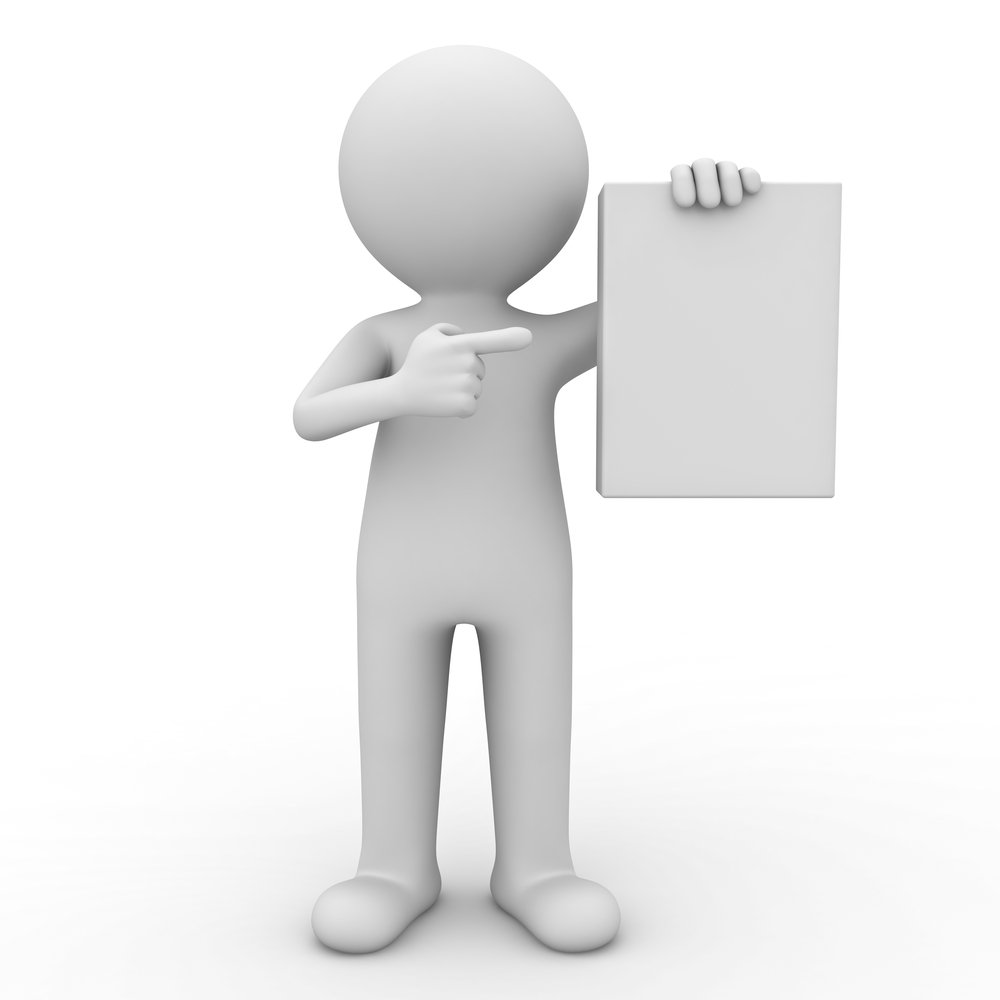 с 01 января 2020 г. на территории края действует единый региональный оператор по обращению с ТКО: 
ООО «Олерон+»
 тел. 8 (800)-350-49-71
Сайт:  олерончита.рф
Все договоры, заключенные до 01 января 2020 г. собственниками ТКО на сбор и вывоз отходов, прекращают действие
ВСЕ субъекты предпринимательской деятельности, у которых образуются ТКО, заключают договоры с региональным оператором
3
Порядок заключения договоров     с  региональным оператором   (Постановление Правительства РФ                                                                         от 12.11.2016 № 1156)
Направление заявки региональному оператору
Заявка и копии документов могут быть предоставлены следующими способами:
-через сайт олерончита.рф ; 
-на электронный адрес info@sled35.ru
-при личном визите или направлении по адресу  672000, Забайкальский край, город Чита, ул. Анохина, д.120 а, помещение № 14.
Срок 
рассмотрения заявки
не должен превышать 15 рабочих дней
если не весь пакет документов, то в течение 5 дней региональный оператор должен  уведомить  заявителя
Важно! 
     Если потребитель услуги не направил заявку в указанный срок, договор считается оформленным на условиях типового договора и вступившим в силу на 16-й рабочий день.
     После размещения на сайте  предложения о заключении договора
при предоставлении документов в  течении 15 дней заключается договор
при предоставлении документов в  течении 15 дней заключается договор
при  не предоставлении на 16 день  считается заключённым
 Типовой договор
4
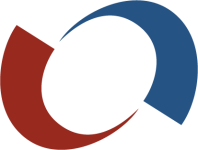 УПОЛНОМОЧЕННЫЙ ПО ЗАЩИТЕ  ПРАВ ПРЕДПРИНИМАТЕЛЕЙ В ЗАБАЙКАЛЬСКОМ КРАЕ
РСТ края разработана «Дорожная карта »
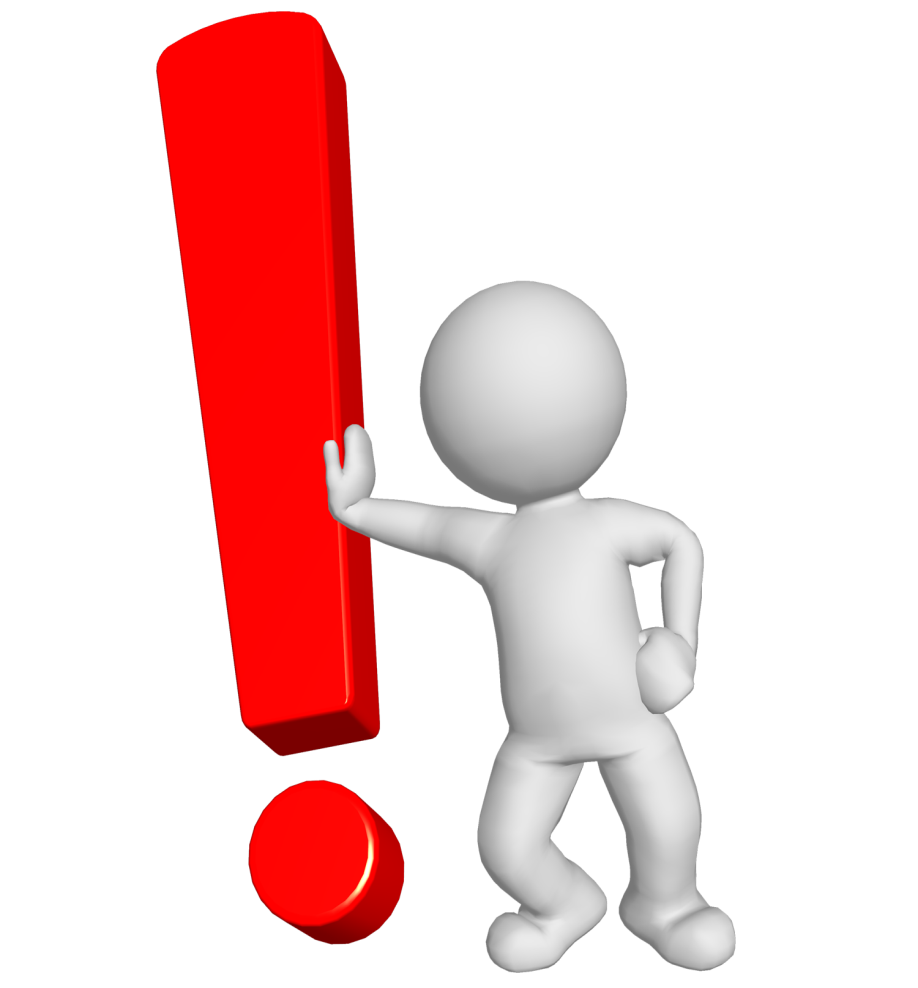 Срок исполнения карты от 30.11.2019 г. до 13.11.2020 г.
порядок учета фактических объемов ТКО на территории  региона.
Замеры проводятся по следующим зонам:
Промышленность:
Оловянниский район,
г.о. «Город Чита», Балейский район
Особо охраняемые территории, рекреационные и лесные зоны: Хилокский, Петровск-Забайкальский районы
С/х:
Приаргунский,
Сретенский районы
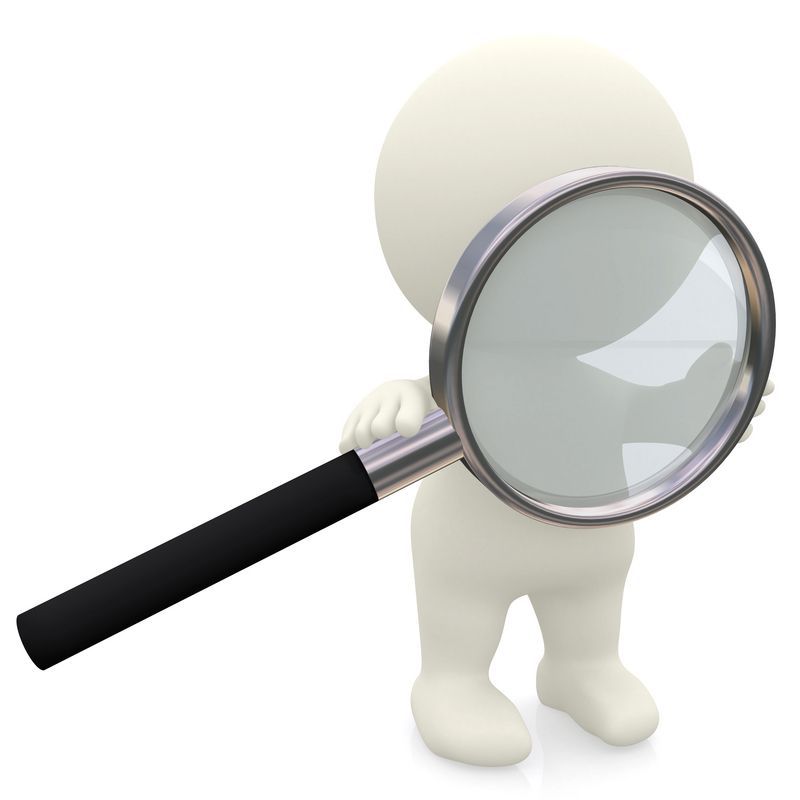 РСТ края 20 декабря 2019 г. внесены изменения в приказ №173-НПА:
-снижены нормативы накопления ТКО по предприятиям торговли:
Было 
18,48 кг на 1 кв.м
Стало
0,59 кг. на 1 кв.м.
Установлен понижающий  коэффициент 0,42
( в случае документального подтверждения факта сдачи картона, бумаги )
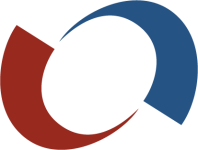 УПОЛНОМОЧЕННЫЙ ПО ЗАЩИТЕ  ПРАВ ПРЕДПРИНИМАТЕЛЕЙ В  ЗАБАЙКАЛЬСКОМ КРАЕ
Определение схемы размещения мест (площадок) и ведение реестра мест (площадок) накопления ТКО относится к полномочиям органов местного самоуправления
В  Чите 
комитет ЖКХ
тел.35-09-77
В Читинском районе 
Управление ЖКХ
тел.21-03-86
При наличии  собственной площадки по сбору ТКО, необходимо обратиться в орган местного самоуправления
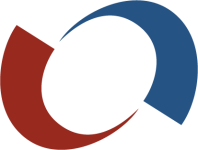 УПОЛНОМОЧЕННЫЙ ПО ЗАЩИТЕ  ПРАВ ПРЕДПРИНИМАТЕЛЕЙ В ЗАБАЙКАЛЬСКОМ КРАЕ
В Забайкальском крае 
на 20 января 2020 г. 
договор на оказание услуг по обращению с ТКО с ООО «Олерон+» заключили:
300
ООО
150
ИП
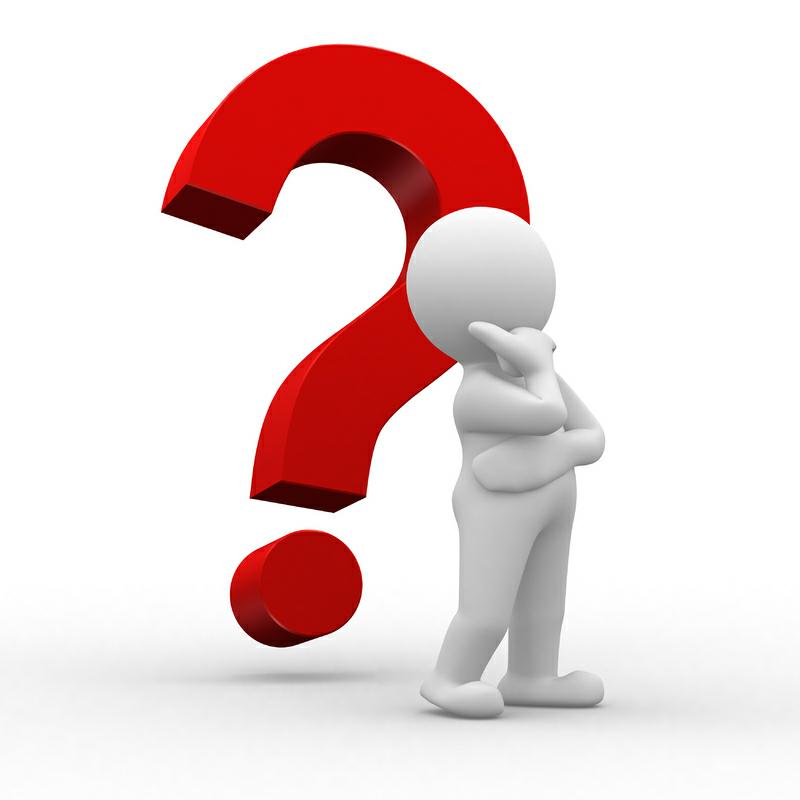 Договор  
ИП, ЮЛ при бестарном способе  сбора ТКО (пакеты, мешки) 
региональным оператором
 не заключался
Договор  
ИП, ЮЛ заключены только по фактическому объёму ТКО
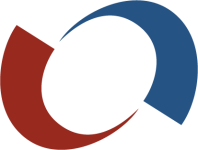 УПОЛНОМОЧЕННЫЙ ПО ЗАЩИТЕ  ПРАВ ПРЕДПРИНИМАТЕЛЕЙ В ЗАБАЙКАЛЬСКОМ КРАЕ
Хозяйствующие субьекты обязаны заключать договоры на вывоз и утилизацию ТКО с региональным оператором
Нужно: самостоятельно определить
Количество контейнеров
Объём контейнеров
Периодичность вывоза
= стоимость платы
*если в МКД- то договор с УК/или
                   договор с Региональным оператором
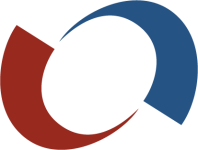 УПОЛНОМОЧЕННЫЙ ПО ЗАЩИТЕ  ПРАВ ПРЕДПРИНИМАТЕЛЕЙ В ЗАБАЙКАЛЬСКОМ КРАЕ
ст.8.2 КоАП РФ за несоблюдение требований в области охраны окружающей среды при обращении с отходами производства и потребления
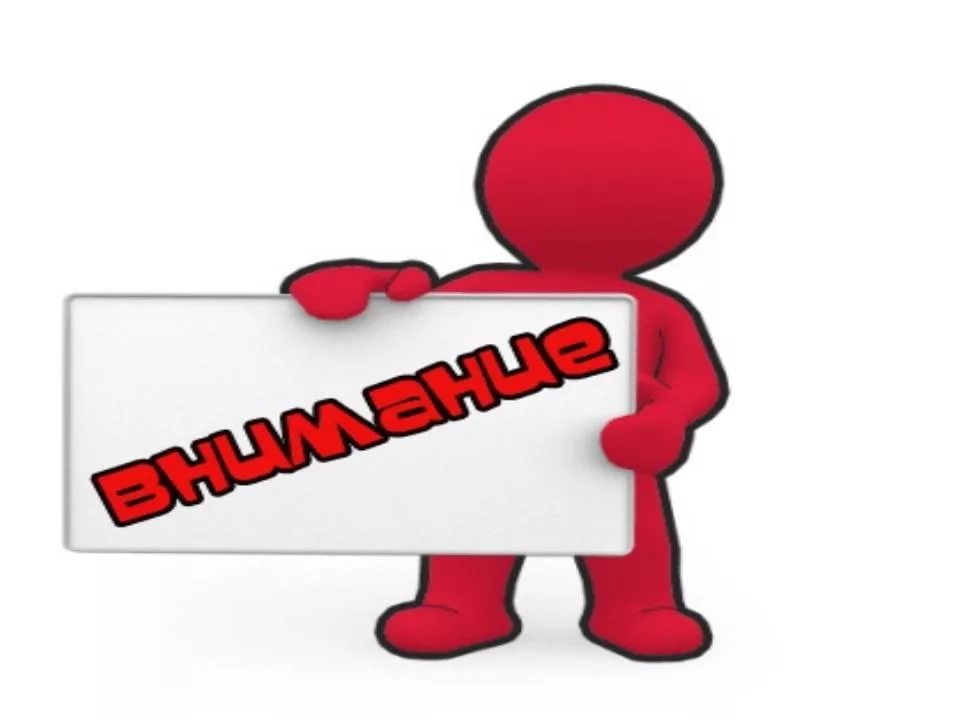 На ИП- 30-50 тыс.руб./ административное приостановление  (90)
на ЮЛ – 100 -250 тыс.руб./ административное приостановление (90)
Умышленное занижение объемов ТКО может привести к  повышению нормативов накопления ТКО для других групп потребителей
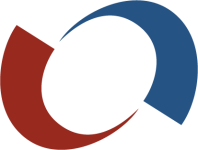 УПОЛНОМОЧЕННЫЙ ПО ЗАЩИТЕ  ПРАВ ПРЕДПРИНИМАТЕЛЕЙ В ЗАБАЙКАЛЬСКОМ КРАЕ
Что сейчас?
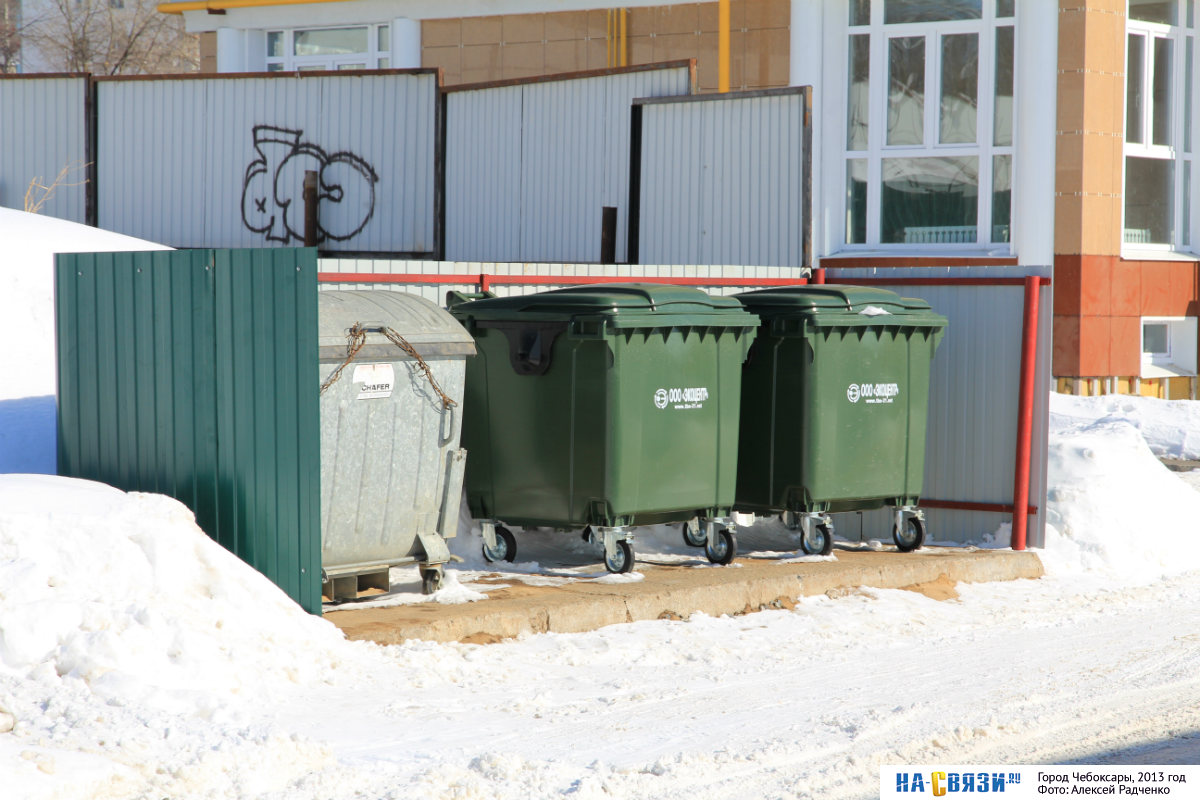 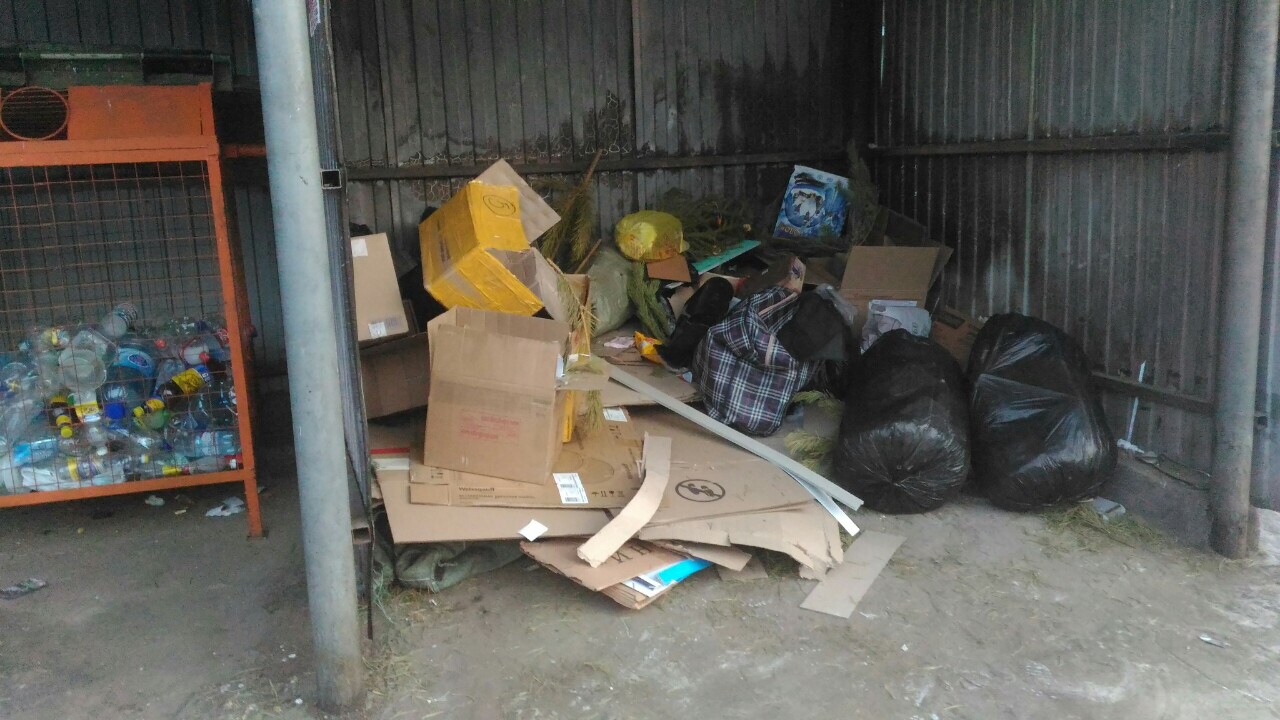